"מאחורי הקלעים של עלמה"
אביה קרדוניס
פגשתי את עלמה בהשקת הספר "הפחד לדרוס שליח פיצה" בעקבות אובדן אביה, חוש ההומור שלה משך את ליבי. גיליתי נערה מסקרנת.
מראיין- שלום עלמה, מה שלומך?
עלמה- שלום, אני בסדר
מראיין- בעקבות הספר הייתי שמח לשאול אותך מספר שאלות.
מראיין- מה היו מטרותיך לחופש?
עלמה- מטרותיי היו להשיג עד סוף החופש חבר ועבודה.
מראיין- איך הרגשת עם זה שלמיכל חברתך יש חבר?
עלמה- הרגשתי שאני צלע שלישית ונדחפת לא קשורה כל כך.
מראיין- למה את חשבת שאף פעם לה היה לך חבר?
עלמה- כי אני לא חושבת שיש מישהו שיכול להכיל אותי או להתמודד.
מראיין- מה הרגשת עם זה שבילו [ הבן שהיא פגשה בבית הקבות ] שהוא קרא לך עלמתי?
עלמה- הרגשתי מזור רק אבי קרא לי כך ומאז שהוא נפטר לא שמעתי את המילה הזאת
מראיין- למה אהבת לעבוד בבית הקפה "גן הברושים" ?
עלמה- היא הייתה עבודה קלה והיו בה פסקי זמן ארוכים של בטלה וקרבה למטולה [עובדת שם]
מראיין- למה כעסת על הרופאים שטיפלו באביך?
עלמה- הרגשתי שהם פשוט נתנו לו למות בלי הזדמנות לחיות.
מראיין- למה אמא שלך חשבה שאת צריכה פסיכולוגית?
עלמה- תמיד הייתי עצבנית, עם פרצוף חמוץ והוצאתי את כל הכעסים שלי עלייה
מראיין- נגמר החופש, ונאלצת לעזוב את בית הקפה איך הרגשת?
עלמה- הרגשתי מבואסת בית הקפה היה חלק גדול ממני היה לי קשה להיפרד מכולם אבל לא היה לי ברירה
מראיין- למה בעצם קוראים לספר "הפחד לדרוס שליח פיצה" ?
עלמה- כמו שאתה יודע היו לי 2 מטרות לקיץ עבודה שהשגתי וחבר שלא. מירי מבית הקפה תמיד סיפרה לי על הבן שלה וכל כך רציתי להכיר אותו אבל הוא היה שליח פיצה ונדרס.
מראיין- איך את מתארת את החופש שלך?
עלמה- משמעותי למדתי ממנו כל כך הרבה הכרתי אנשים חדשים התגברתי על מוות אבי והכי חשוב שאני תיקנתי את החמסין
מראיין תודה רבה לך עלמה!
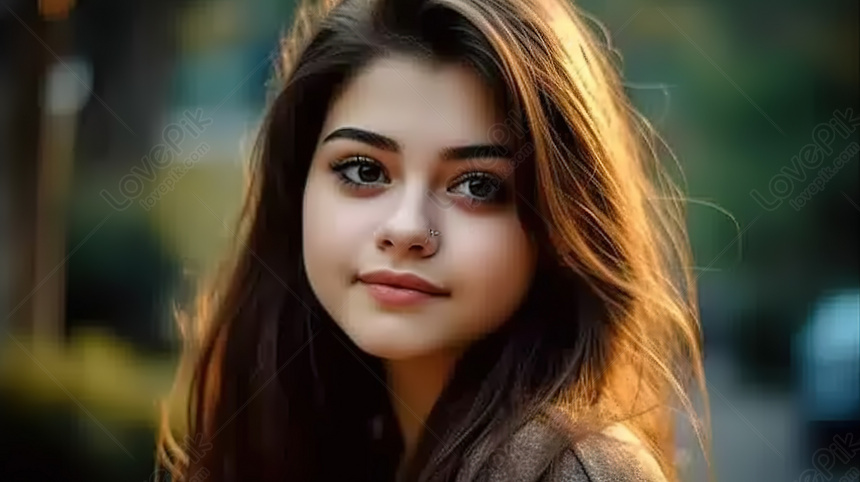 "הפרטים הקטנים"
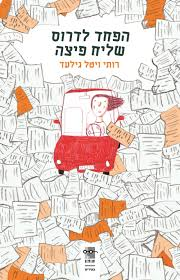